Speaking Practice
Book 2 (Unit 5-8)
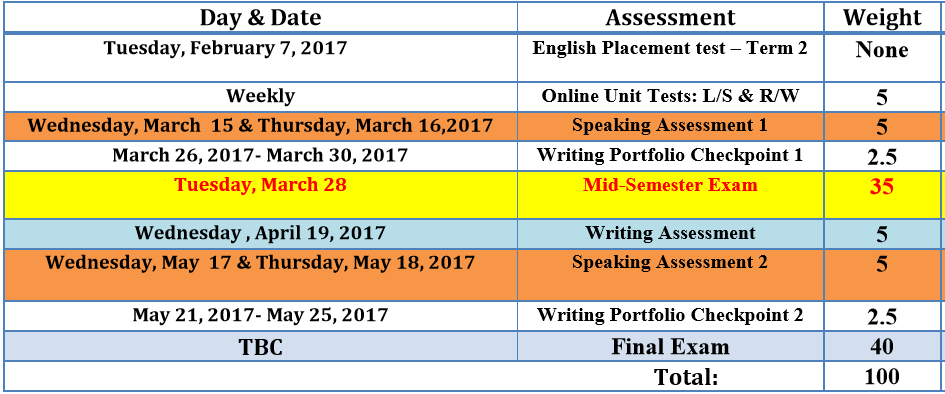 Unit 5
Task 1
What does it mean to be part of a family?
What is your definition of a family?
Which do you think has more influence on your personality: characteristics you inherit or people and events in your life? Why?
Which members of the family influence your life?
What are some coincidences of the people you know??
Task 2
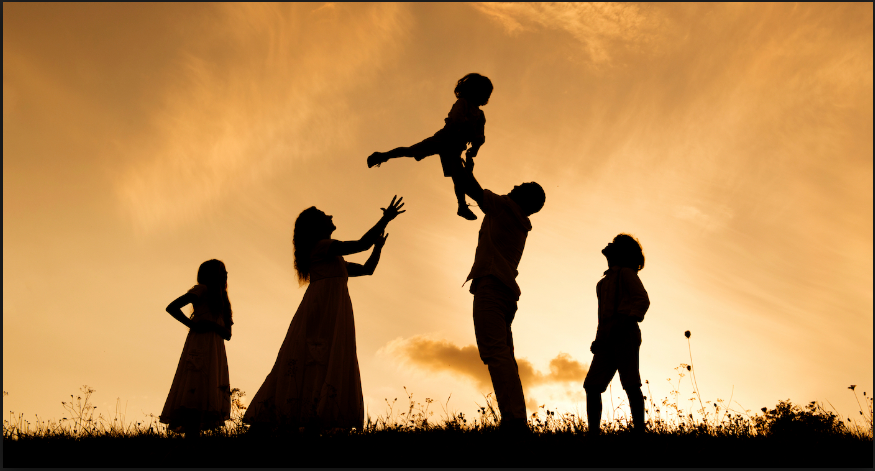 Task 3
You are having a group discussion and want to express your opinion? How will you do that?
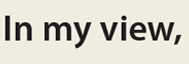 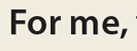 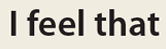 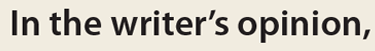 Task 1
Is it important to learn about your family history? Why or why not?
Do you want to do a DNA analysis to learn more about your ancestors ? Why or why not?
Imagine that you can meet one of your ancestors from 100 years ago or more, What questions would you ask this person ? What would you like to know about his or her life?
Task 2
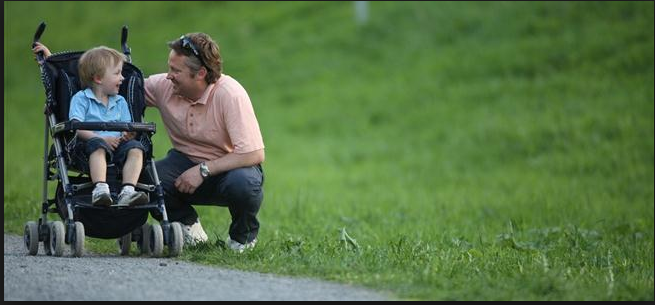 Task 3
You are having a group discussion and want to express your opinion? How will you do that?
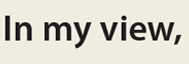 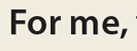 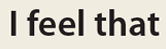 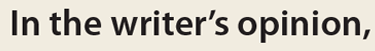 Task 1
Which of these people  is more part of your family: a cousin you never met or a friend? Why?
How do you define the word home?
“A gram of blood is worth more than a kilogram of friendship”. What does it mean?
Task 2
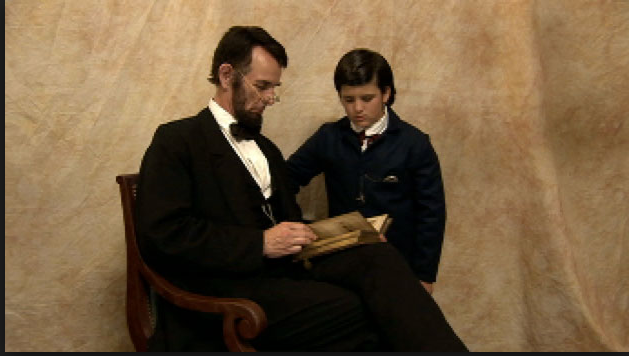 Task 3
You are having a group discussion and want to express your opinion? How will you do that?
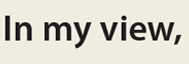 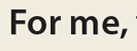 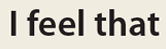 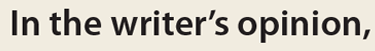 Unit 6
Task 1
Why do things yourself?
What do you think of when you hear the expression “Do-It-Yourself” (DIY)?
Do people of different ages have different opinions of DIY projects?
What DIY skills do you have? Could you learn more?
Task 2
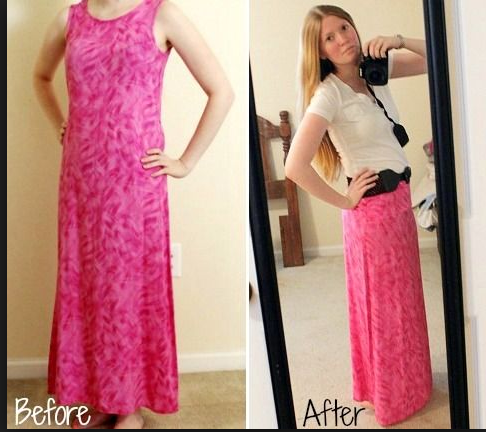 Task 3
You are listening to a lecture and don’t understand anything? How do you ask for clarification?
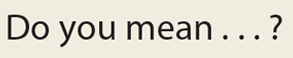 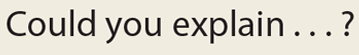 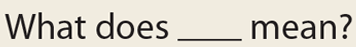 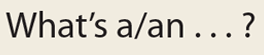 Task 1
Think of a time when someone you know tried to sell something, either online or in person. Describe the experience. What problems were there? Was it a success? Why or why not?
How does selling online affect regular stores and other businesses? Will bookstores go out of business? Will people still go to craft fairs and read ‘print” books?
Task 2
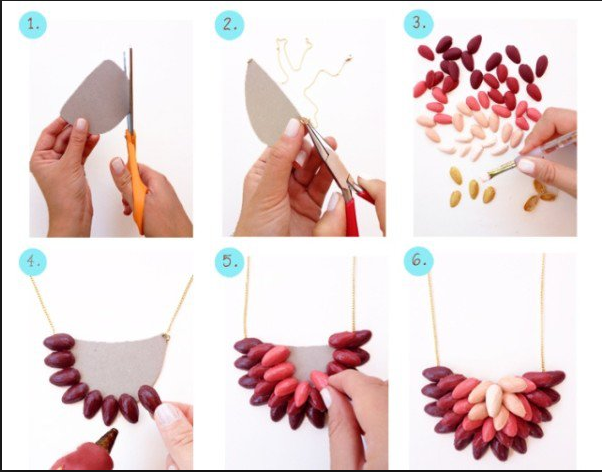 Task 3
You are giving a presentation and someone asks you questions about what you said? How will you give clarification?
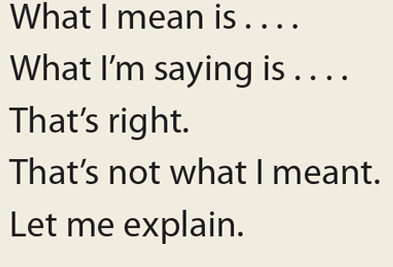 Task 1
Do you ever buy things at auctions, either online or at a “real” auction? If yes, describe your experience. If no, would you like to? Why or why not?
What is something you would not buy online oe at an auction? Why not?
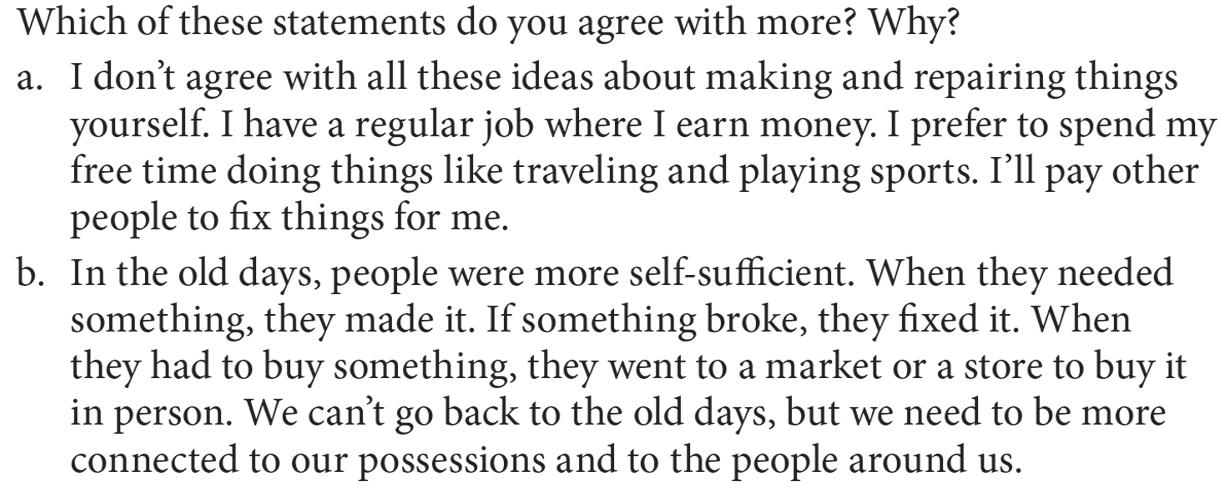 Task 2
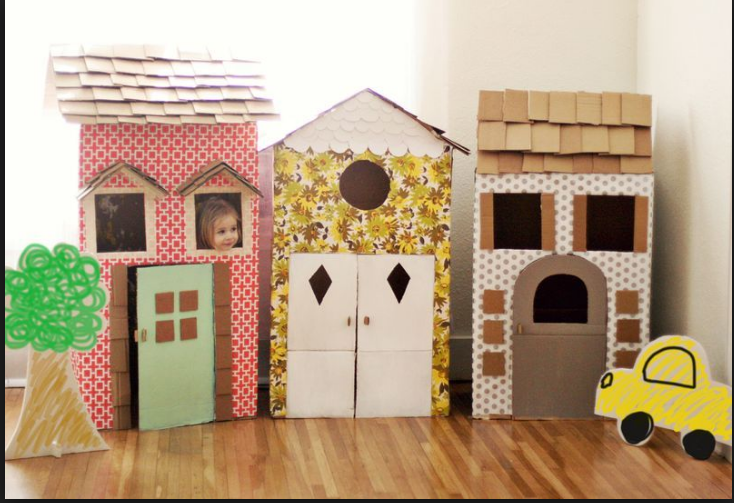 Task 3
You are listening to a lecture and don’t understand anything? How do you ask for clarification?
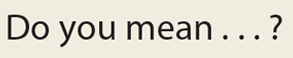 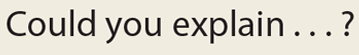 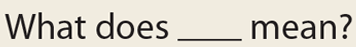 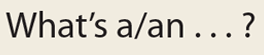 Task 1
What are some advantages and disadvantages of buying or selling things online?
Task 2
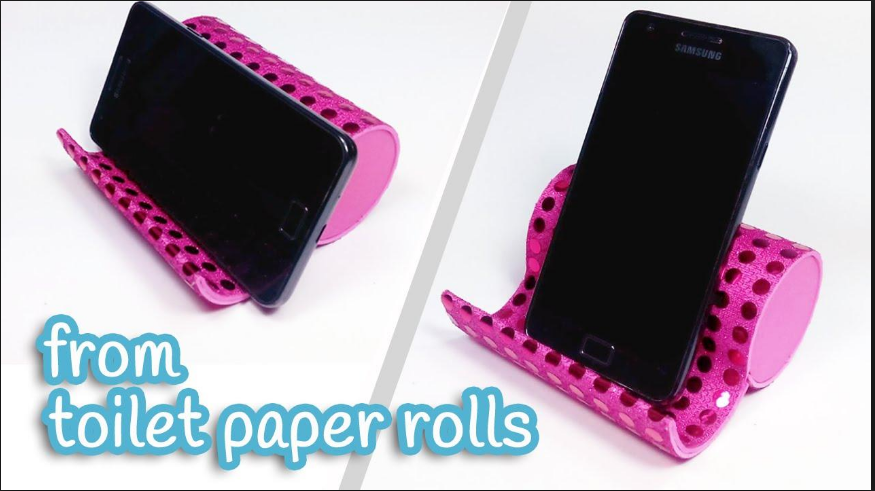 Task 3
You are giving a presentation and someone asks you questions about what you said? How will you give clarification?
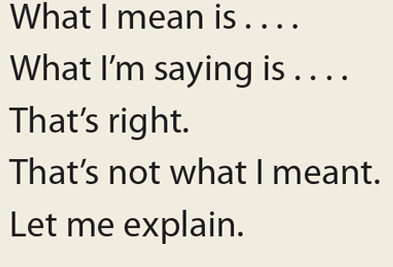 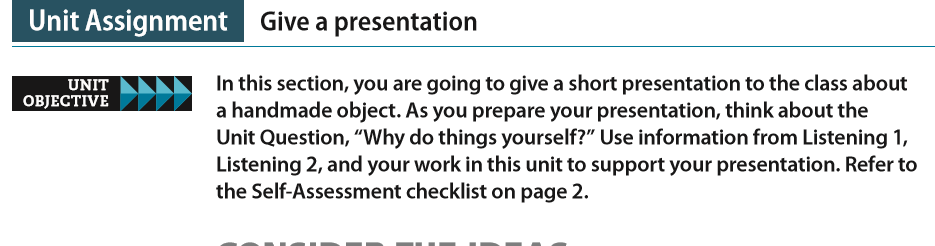 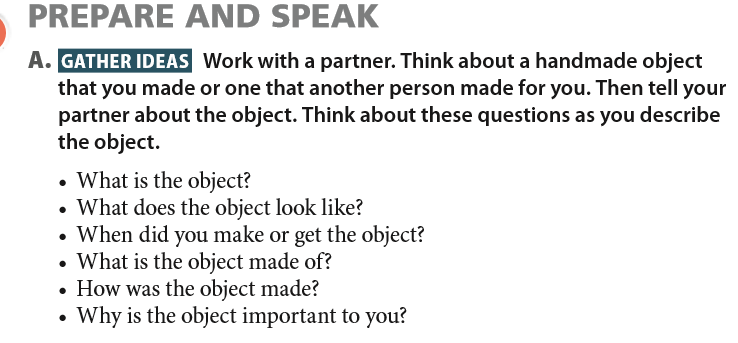 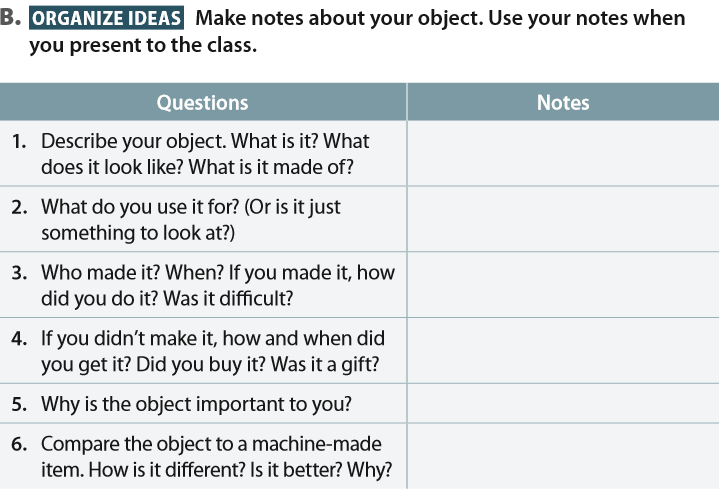 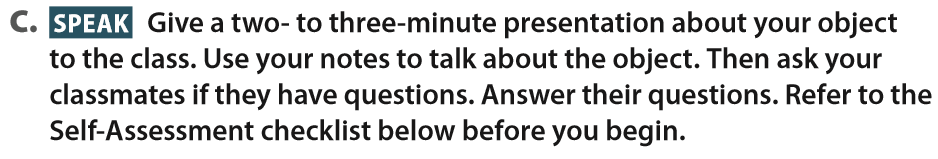 Unit 7
Task 1
What happens to our trash?
Do you think you throw too much trash ? Explain.
What does your city or town do with the trash it collects?
What happens to our trash?
Task 2
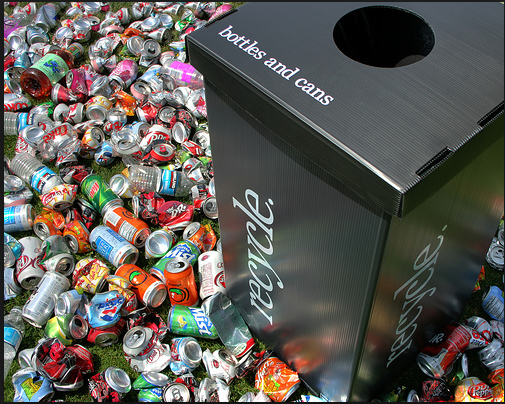 Task 3
You listened to a lecture and your friend wants you to tell him about the lecture. How would you tell him the main points?
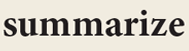 Task 1
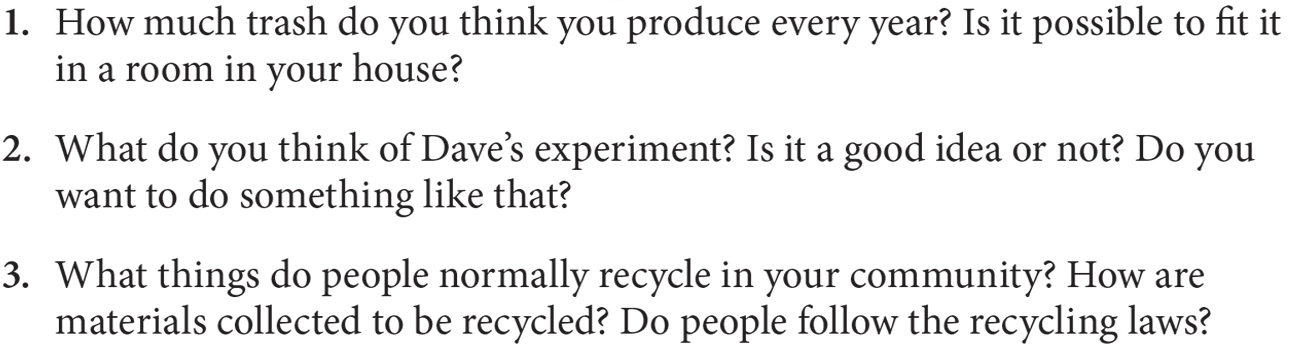 Task 2
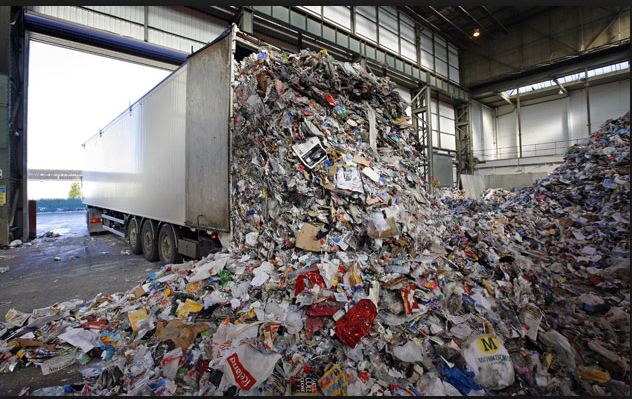 Task 3
You listened to a lecture and your friend wants you to tell him about the lecture. How would you tell him the main points?
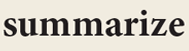 Task 1
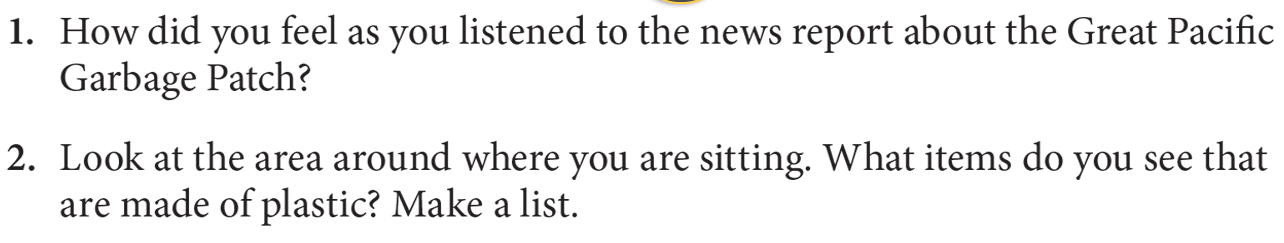 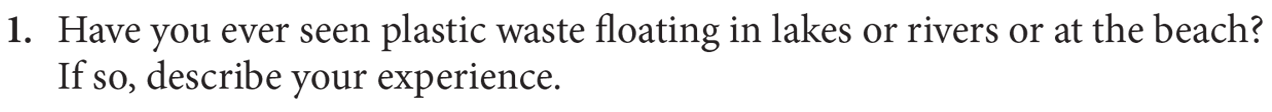 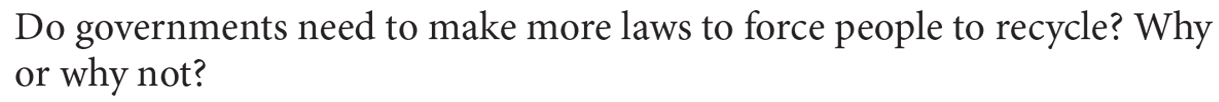 Task 2
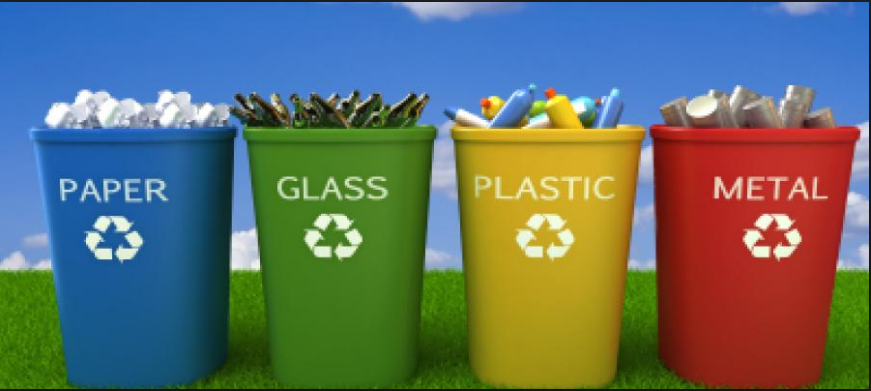 Task 3
You listened to a lecture and your friend wants you to tell him about the lecture. How would you tell him the main points?
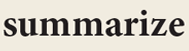 Unit 8
Task 1
Do you think you use a lot of water everyday ? Explain.
How important is cleanliness?
Why can disease spread in crowded cities?
What did your parents tell you about cleanliness?
Task 2
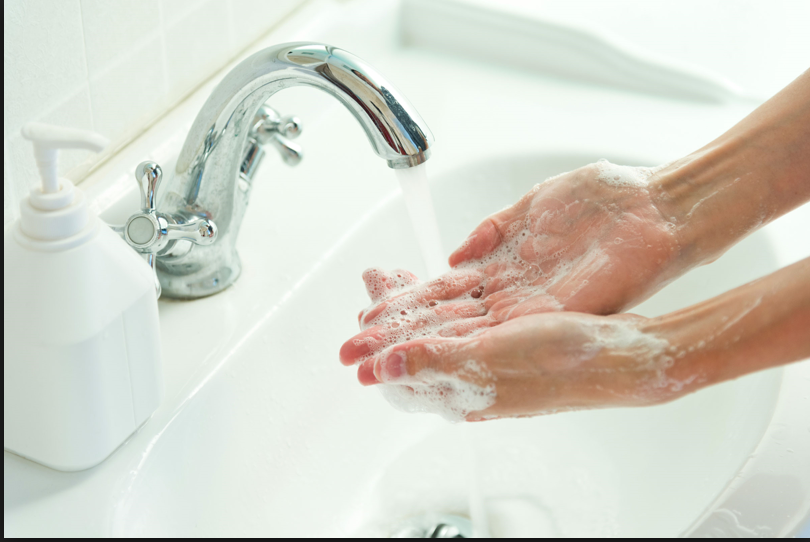 Task 3
You are having a group conversation  and someone is trying to speak in your group. What should you do?
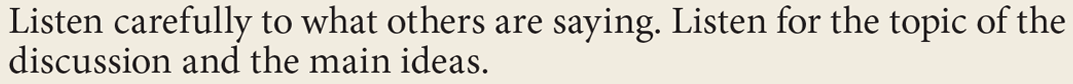 Task 1
What effect does the climate change have on the water supply?
How does the increase in population affect the water supply?
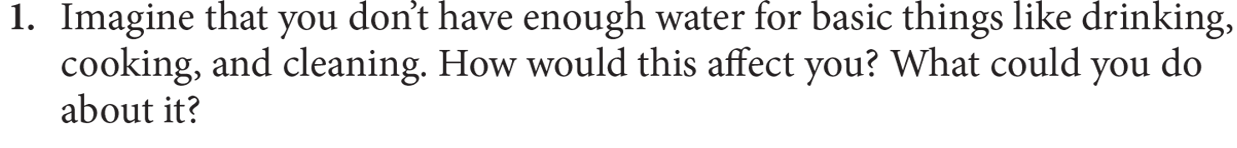 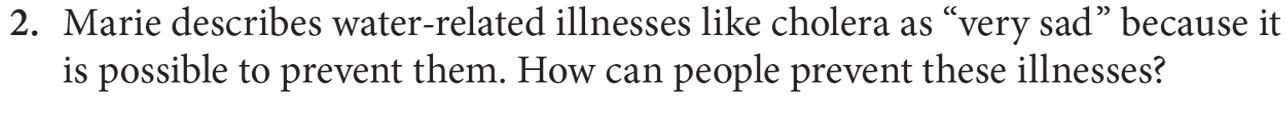 Task 2
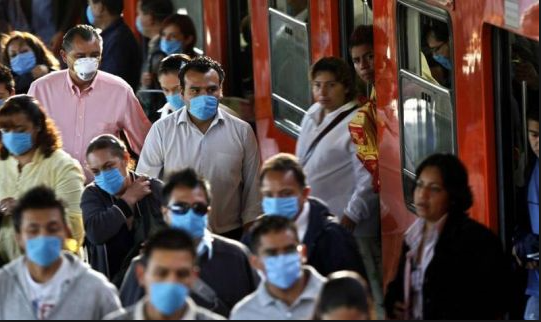 Task 3
What should you not do in a group conversation?
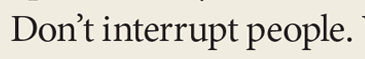 Task 1
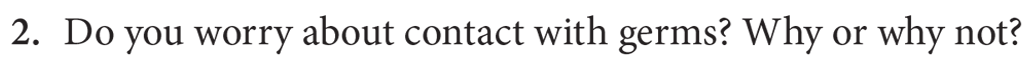 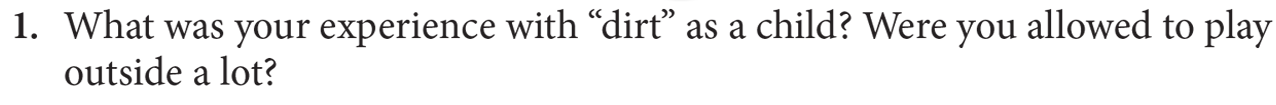 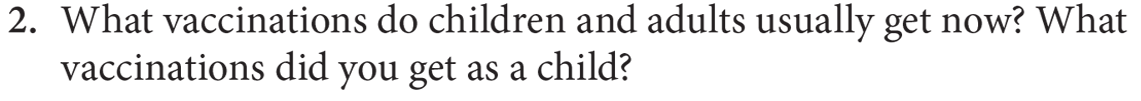 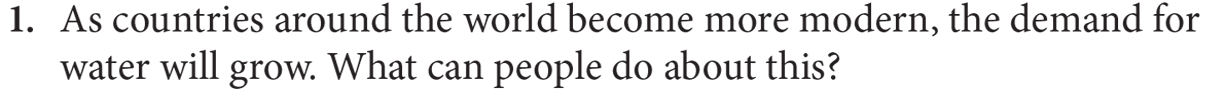 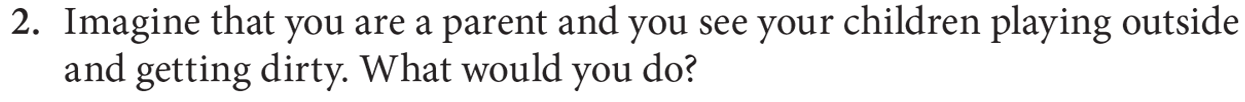 Task 2
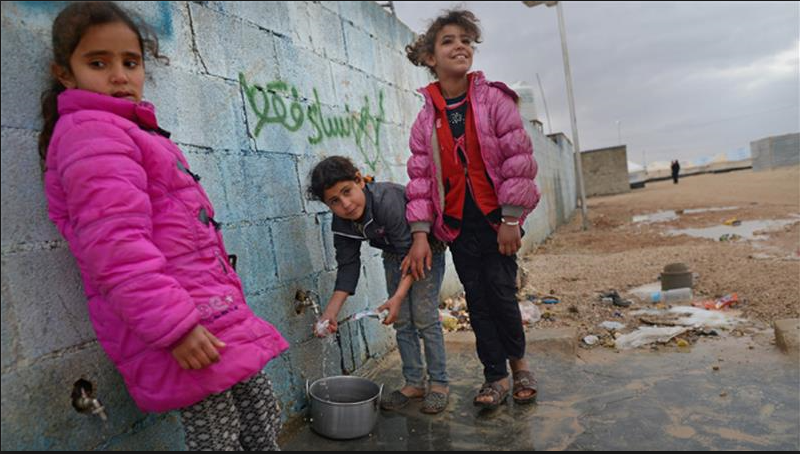 Task 3
How can you make other people hear you in a group conversation?
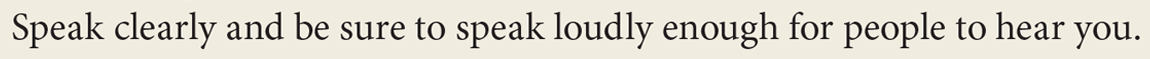